B2, or not B2. That is the question
Anjuli Pandavar
Parental discretion advised. What you are about to hear might be distressing.
2
B2 Examinationdoes not equalCEFR B2language proficiencybecause…
Define footer – presentation title / department
3
It is an examination.
Define footer – presentation title / department
4
CEFR B2:
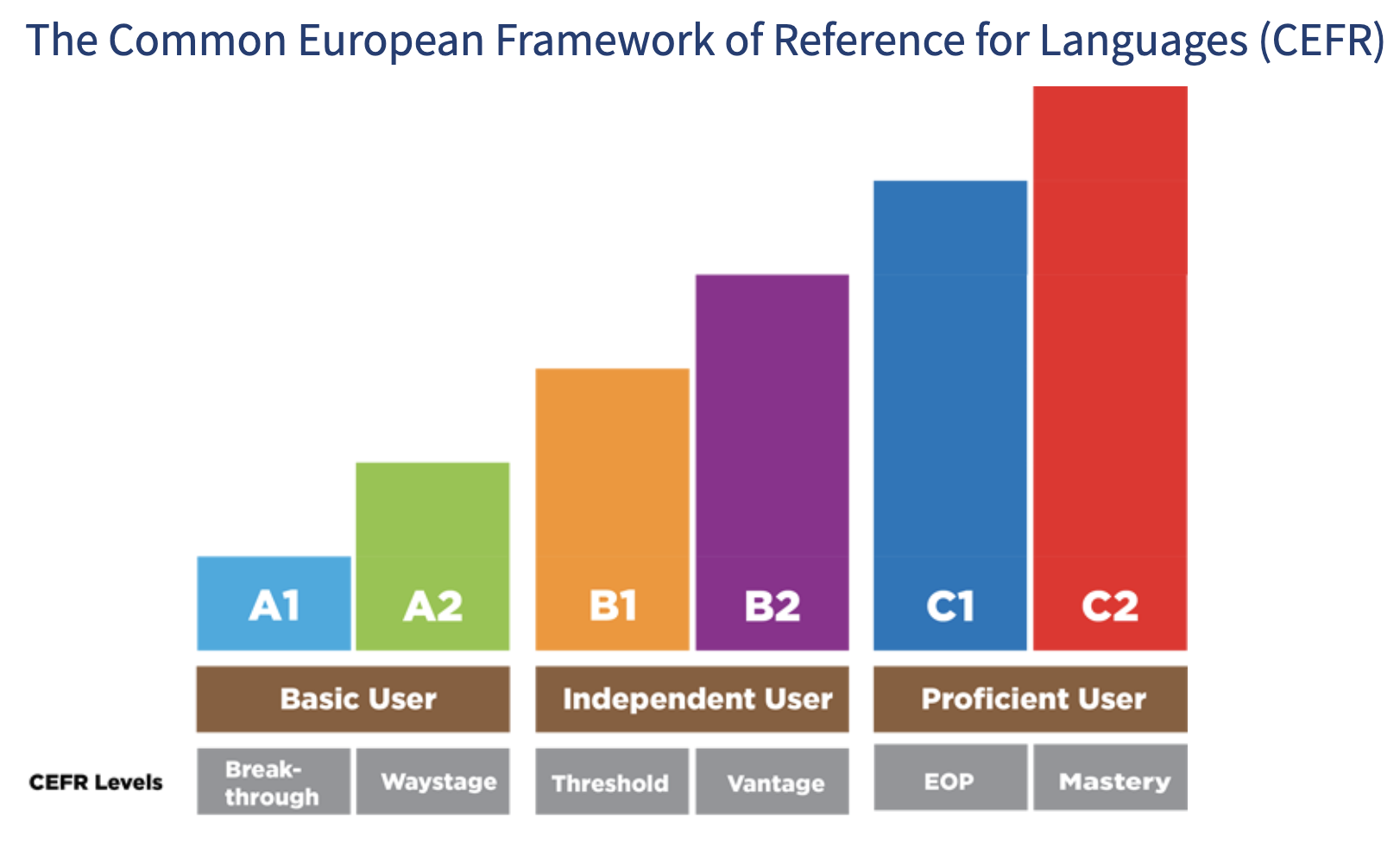 Define footer – presentation title / department
5
What CEFR B2 actually measures:
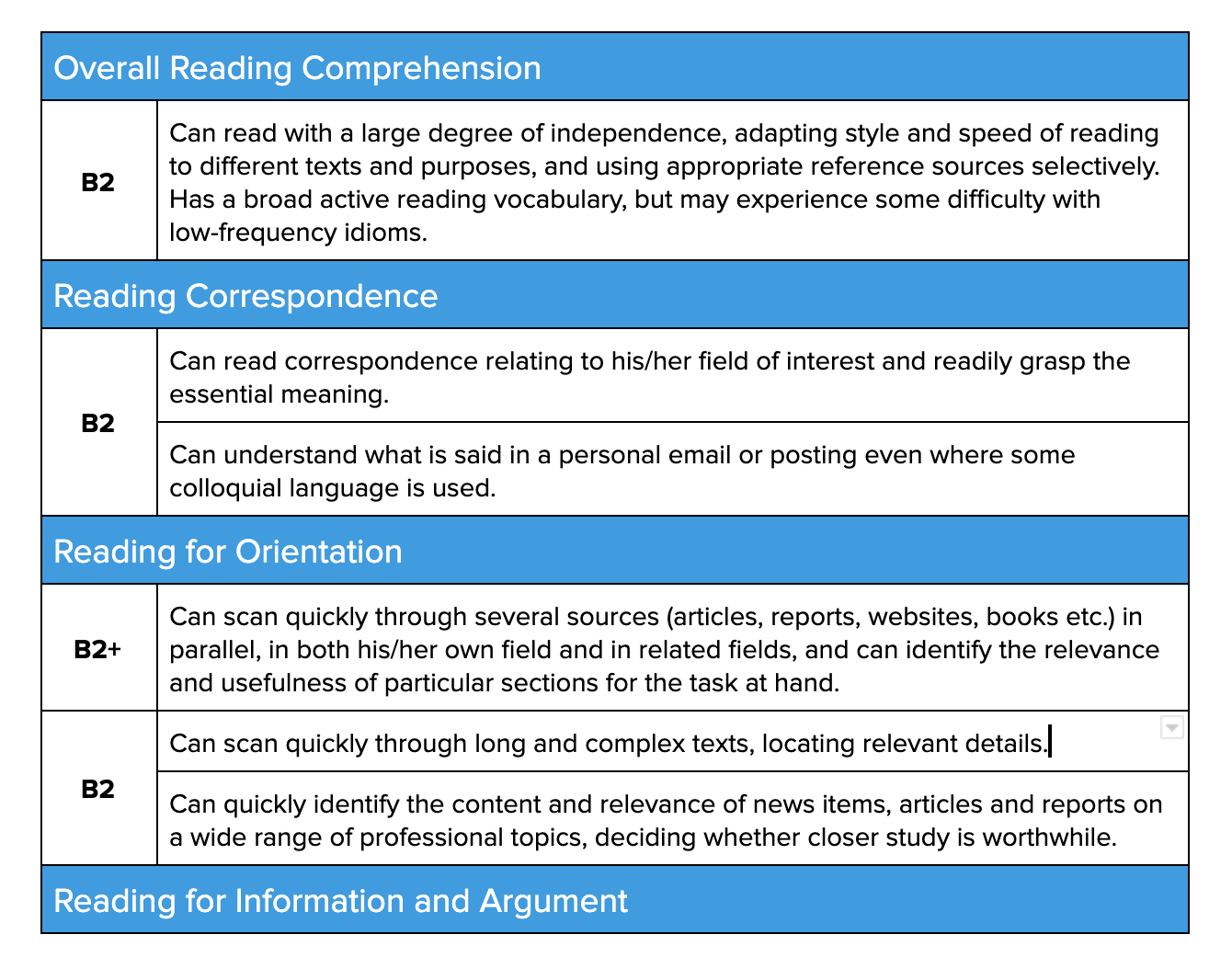 Define footer – presentation title / department
6
What B2 exam actually tests:
Define footer – presentation title / department
7
What B2 exam actually tests:
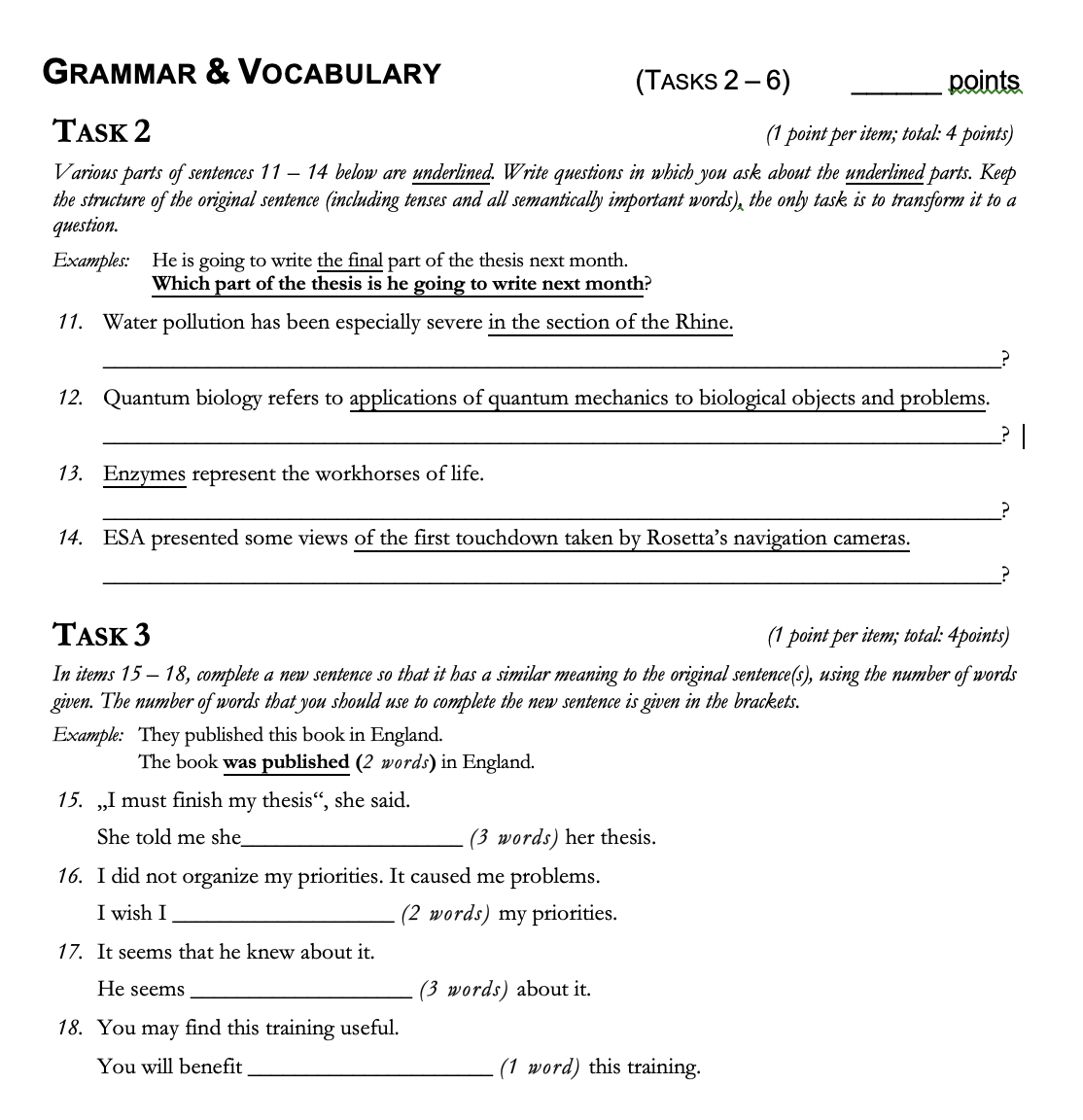 8
How the B2 exam maps onto CEFR
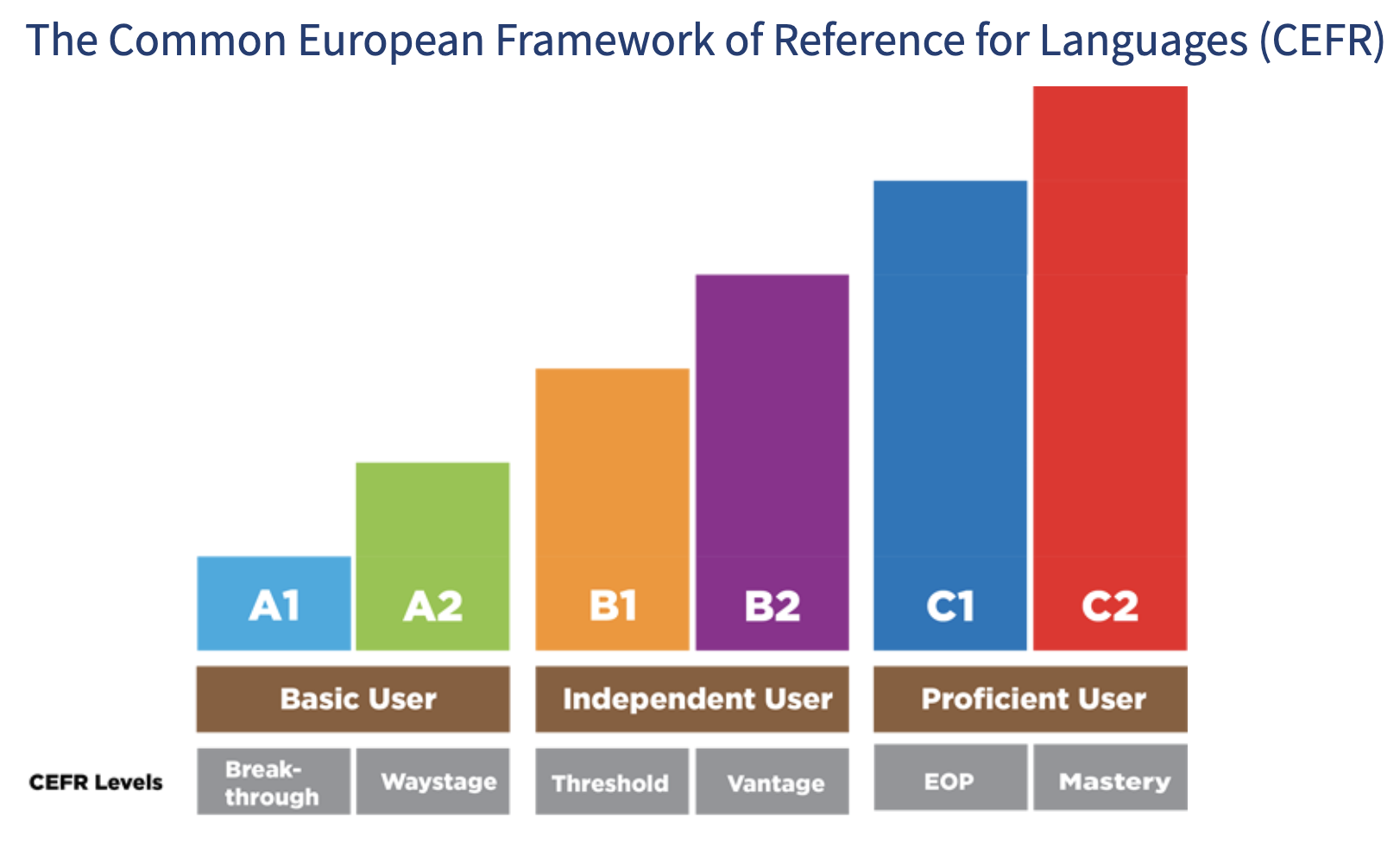 9
Comments?
10